LEADERSHIP III FOR FIRE AND EMS:  STRATEGIES FOR SUPERVISORY SUCCESS
COACHING
Slide C-1
OBJECTIVES
The students will:
Identify characteristics of effective coaches.
Identify the similarities between effective coaches and effective leaders.
Identify four critical coaching techniques.
Match coaching techniques with subordinate performance.
Slide C-2
OVERVIEW
The Leader as Coach 
Vision
Self-Confidence and Humility
Confidence in Others
Flexibility
Slide C-3
Activity C.1Characteristics of Effective Coaches
Slide C-4
The Leader as Coach
"Coaching is face-to-face leadership that pulls together people with diverse backgrounds, talents, experiences, and interests, encourages them to step up to responsibility and continued achievement, and treats them as full-scale partners and contributors."  (From A Passion for Excellence.)
Slide C-5
The Leader as Coach (cont'd)
Face-to-face leadership implies one-on-one interaction
Pulling together diverse people implies:
 Accepting individual differences
 Encouraging teamwork and cooperation
Slide C-6
The Leader as Coach (cont'd)
Encouraging them to step up to responsibility and continued achievement implies: 
 Demanding the best from everyone 
 Holding people accountable
 Rewarding accomplishments
Treating them as full-scale partners and contributors implies: 
 Mutual trust and respect 
 Willingness to listen 
 Willingness to compromise
Slide C-7
The Leader as Coach (cont'd)
Characteristics of an effective coach:
 Vision
 Self-confidence
 Humility
 Confidence in others
 Flexibility
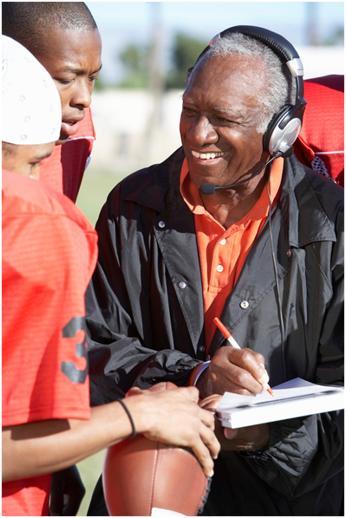 Slide C-8
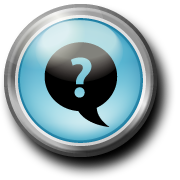 What does vision mean in the context of coaching?
Slide C-9
Vision
Having a mental image of a possible and desirable future condition (Bennis).
Communicating that vision to others in such a way that they want to take part in working toward it.
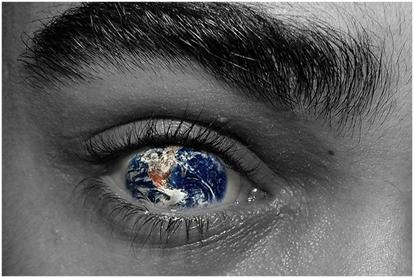 Slide C-10
How might a Company Officer (CO) demonstrate/communicate vision to subordinates?
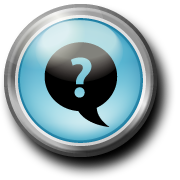 Slide C-11
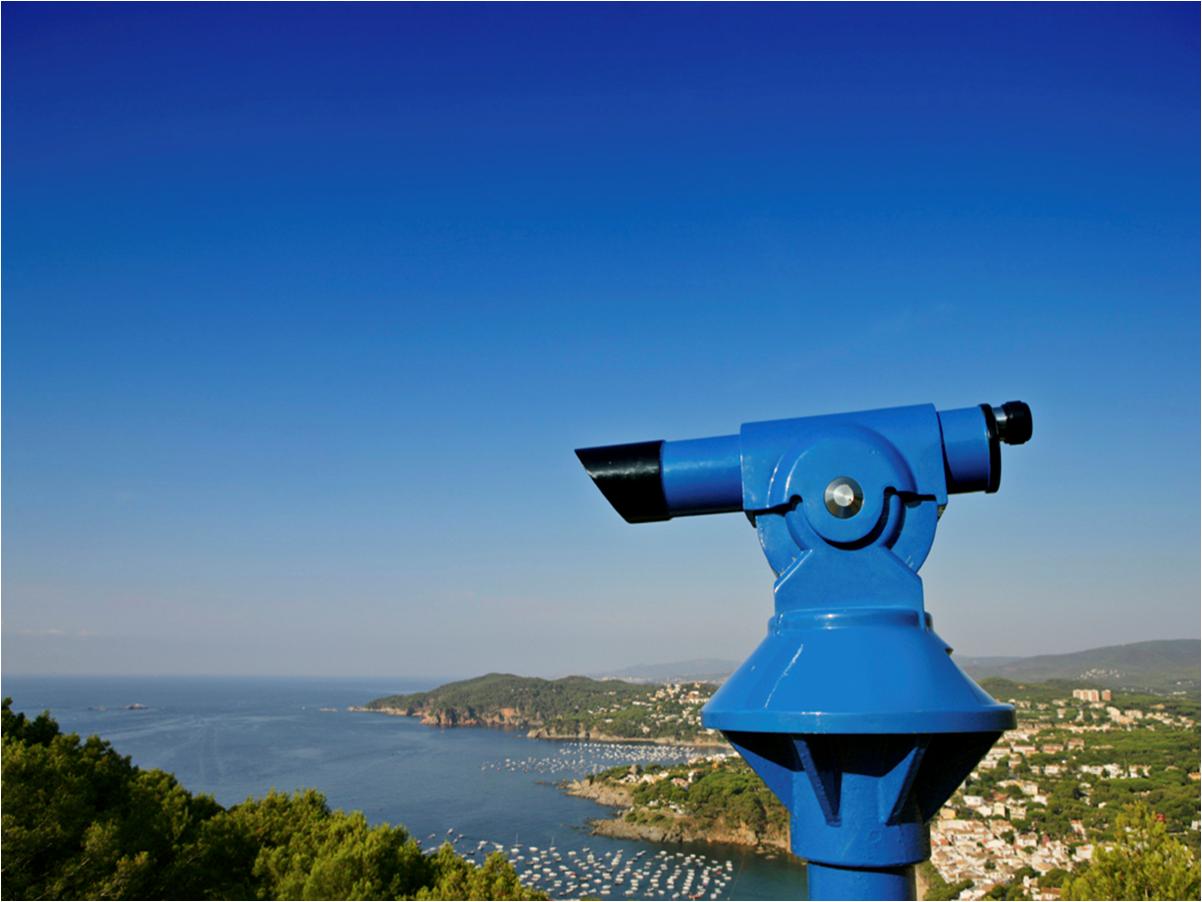 Vision (cont'd)
A leader with vision:
 Sees beyond the obvious
 Visualizes the big picture
 Has a future orientation
Slide C-12
Vision (cont'd)
Seeing beyond the obvious
 Recognizing each person's potential
 Recognizing unique skills and abilities
 Capitalizing on skills
Slide C-13
What are some examples of offduty skills that could improve company effectiveness?
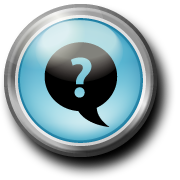 Slide C-14
What "big-picture" concepts do COs need to recognize and communicate to subordinates?
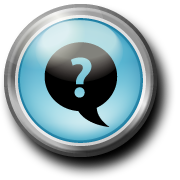 Slide C-15
Vision (cont'd)
"I have a dream."  	
	- Martin Luther King


"Some men see things as they are and ask 'why?' I dream things as they should be and ask 'why not?'"  	- Robert F. Kennedy
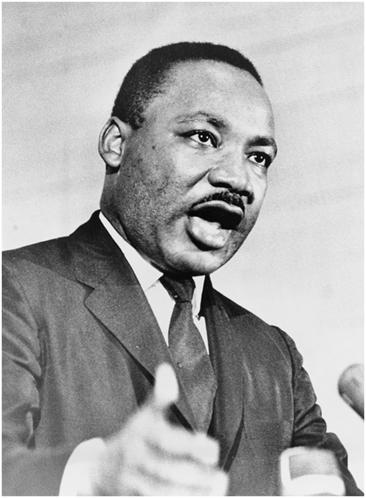 Slide C-16
Vision (cont'd)
Tom Watson, founder of IBM, tells about a promising junior executive who was involved in a high-risk project and managed to lose over $10 million in the process. When Watson called the nervous executive into his office, the young man blurted out, "I guess you want my resignation." Watson's response was, "You can't be serious. We've just spent $10 million educating you!"
Slide C-17
Vision (cont'd)
Future orientation
 Treating individual or company failures as opportunities for learning.
-- Ineffective leaders react to failures with anger and direct their energy toward punishment. 
-- Effective leaders react to failures with objectivity and direct their energy toward improvement.
Slide C-18
Vision (cont'd)
Searching for ways to improve 
 Personally willing to try out new ideas
 Receptive to ideas offered by subordinates. 
Recognizing trends inside and outside the department
Slide C-19
Activity C.2Recognizing Trends
Slide C-20
How does an effective coach balance self-confidence and humility?
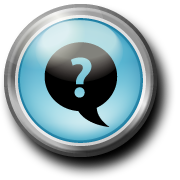 Slide C-21
Self-Confidence and Humility
Self confidence--self-esteem
 Effective leaders recognize they have a position of authority due to their own proven ability, as evidenced by any of the following:
-- Past performance evaluations 
-- Positive comments by peers or superiors 
-- Successful performance during promotional procedures
-- Election to office by peer vote in a volunteer company
Slide C-22
Self-Confidence and Humility (cont'd)
Self confidence--self-esteem
 Rightly proud of their own success, and recognize their value to the organization
 Don't let their egos get in the way
-- Aren't conceited
-- Able to poke fun at themselves
Slide C-23
Self-Confidence and Humility (cont'd)
Self-confidence--making a difference
 Effective leaders truly believe they can make a difference.
 Accept the fact that they're responsible for the success or failure. 
 This allows them to focus on their leadership role instead of just being "one of the crew."
Slide C-24
Self-Confidence and Humility (cont'd)
Technical expertise
 Accept their own technical expertise and work hard to stay on top 
 Generous about sharing knowledge 
 Not threatened by subordinates who want to be as technically proficient as the leader
Slide C-25
Self-Confidence and Humility (cont'd)
Humility
 Effective leaders recognize dependence on work group.
 Get things done through others:
-- You're not leading if no one is following.
-- You're not leading if you're doing everything yourself.
 Leader gets evaluated on subordinates accomplishments!
Slide C-26
Self-Confidence and Humility (cont'd)
Leadership priorities
 Do whatever possible to help subordinates succeed.
 Effective coaches accept responsibility for the success or failure of entire team or individuals.
 Effective COs accept responsibility for the success or failure of the entire company or of each company individuals.
Slide C-27
"I never criticize a player until he's convinced of my unconditional confidence in his ability."- Coach John Robinson, L.A. Rams
Slide C-28
"Indiana basketball coach, Bobby Knight, rants and raves--and wins. San Francisco Forty-Niner coach, Bill Walsh, is so cool and collected he's known as 'The Professor' – and wins.  Despite different styles, both exhibit compassion, empathy, and a belief in the ability of each team member."
- Tom Peters, A Passion for Excellence
Slide C-29
Does a leader's opinion of subordinates have an impact on their performance?
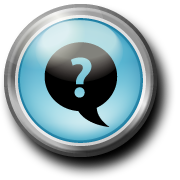 Slide C-30
Confidence in Others (cont'd)
You get what you expect
 Expectations and treatment determines performance.
 Superior leaders transmit high performance expectations that are fulfilled.
 Subordinates do what they believe they are expected to do.
Slide C-31
The Pygmalion Effect
Influence of one person's expectations on another person's performance
"Pygmalion" is the play that "My Fair Lady" is based on.
High expectations = high performance.
Low expectations = low performance.
Slide C-32
THE PYGMALION EFFECT (cont'd)
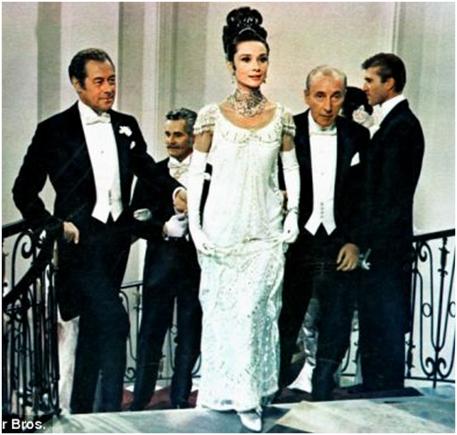 "You see … apart from the things one can pick up, the difference between a lady and a flower girl is not how she behaves, but how she is treated. "
- "My Fair Lady"
Slide C-33
High
Expectations
High
Performance
Slide C-34
Low
Expectations
Low
Performance
Slide C-35
What are some examples of situations that illustrate the fact that people tend to do what's expected?
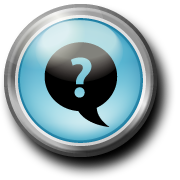 Slide C-36
What are some examples of what coaches do to transmit high expectations to their players?
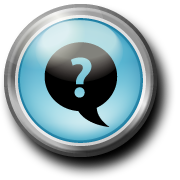 Slide C-37
Confidence in Others (cont'd)
Personal feelings
 Guard against tendency to like good performers and dislike poor performers
 Difficult to hide how we feel
When we like someone, we:
 Spend more time with them
 Smile more in their presence
 Find it easier to talk to them
 Feel more comfortable with them
 Find it easy to compliment them
Slide C-38
Confidence in Others (cont'd)
When we dislike someone, we:
 Spend as little time with that person as possible
 Smile infrequently when around that person
 Find it difficult to talk to that person
 Feel uncomfortable when in that person's presence
 Find it easy to criticize that person
Slide C-39
Confidence in Others (cont'd)
Effective leaders focus on behaviors, not personalities.
Feeling dislike is a warning that you're communicating that as well and you need to start acting more positive.
Slide C-40
Flexibility
Every player is important.
 Individuals deserve attention.
 Bad leaders focus attention on a few.
-- "If it's not broken don't fix it."
-- "If I ignore them, maybe they'll go away!"
-- "I'm not here to babysit; they're all adults and should be able to take care of themselves."
Slide C-41
Flexibility (cont'd)
All of these approaches are counter-productive. Effective leaders are committed to doing whatever is necessary to get maximum performance from every individual.
Effective leaders understand what each individual needs for self-improvement.
Slide C-42
Flexibility (cont'd)
Critical coaching techniques:
 Training
 Counseling
 Challenging
 Mentoring
Slide C-43
Training
What is it?
 Correcting unsatisfactory behavior, techniques, procedures, etc.
 Maintaining proficiency in necessary skills
 Providing feedback on performance
 Bringing new employees up to speed
 Preparing individuals and/or the whole group for new assignments, procedures, etc.
Slide C-44
Training (cont'd)
How can it be done?
 Postincident analysis
 Drills
 One-on-one skill building 
 "Buddy system" 
 Demonstration
 Videotaping and critiquing
 External training opportunities
Slide C-45
Counseling
What is it?
 Working with someone to help solve a problem
 Getting the individual to recognize there's a problem 
 Helping the individual to identify the cause 
 Helping the individual to work out a solution 
 Helping individuals correct unsatisfactory work behavior not correctable by training
 Monitoring progress
Slide C-46
Counseling (cont'd)
How is it done?
 Preparation
 Private meeting with minimum advance notice
 State your case and then listen
 Discuss alternative solutions
 Be supportive and patient, but insist on a plan of action
 Follow up and encourage
 Don't give up--counsel again, if necessary
Slide C-47
Challenging
What is it?
 Helping individuals maximize their potential
 Building on existing strengths 
 Setting attainable goals for improvement 
 Encouraging individuals to stretch to their capacity
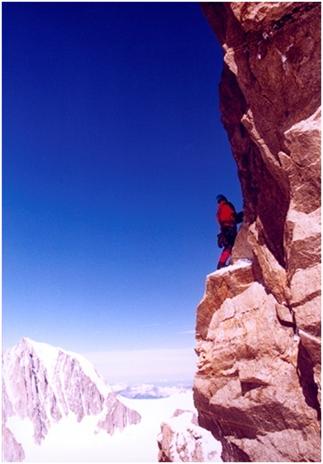 Slide C-48
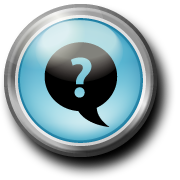 What are some ways to challenge subordinates?
Slide C-49
Challenging (cont'd)
How can you do it?
 Assign additional tasks
 Increase level of responsibility
 Delegate an important project
 Ask for help in training a poor performer, orienting a new crew member
Slide C-50
Mentoring
What's involved?
 Recognizing above-average potential 
 Fine-tuning skills 
 Providing opportunities to develop leadership skills 
 Providing opportunities for exposure
 "Selling" the individual to upper-level
 Regularly discussing individual's career goals
Slide C-51
Mentoring (cont'd)
How can you do it?
 Serving as a role-model 
 Personal tutoring prior to promotional exam
 Recommending individual for special assignments
 Special recommendations on performance appraisal forms 
 Delegating difficult and challenging projects which require leadership skill
Slide C-52
Matching Technique to Performance
Know not only how to use techniques, but when
Following chart (also in Student Manual (SM)) provides analysis to match most effective technique to present performance of each subordinate
Slide C-53
COACHING ANALYSIS MODEL #1
Describe
Present
Performance
Anything
Unsatisfactory?
Everything
Satisfactory?
Above
Satisfactory?
Describe
Performance
Discrepancy
Challenge
Mentor
Skill
Deficiency?
Yes
No
Counsel
Train
Slide C-54
Matching Technique to Performance (cont'd)
How would you describe present performance?
Is all required performance satisfactory?
 Skills/Techniques meet standards?
 Work assignments complete?
 Orders followed?
 Policies and procedures?
 Satisfactory employee meets standards but not much more than that.
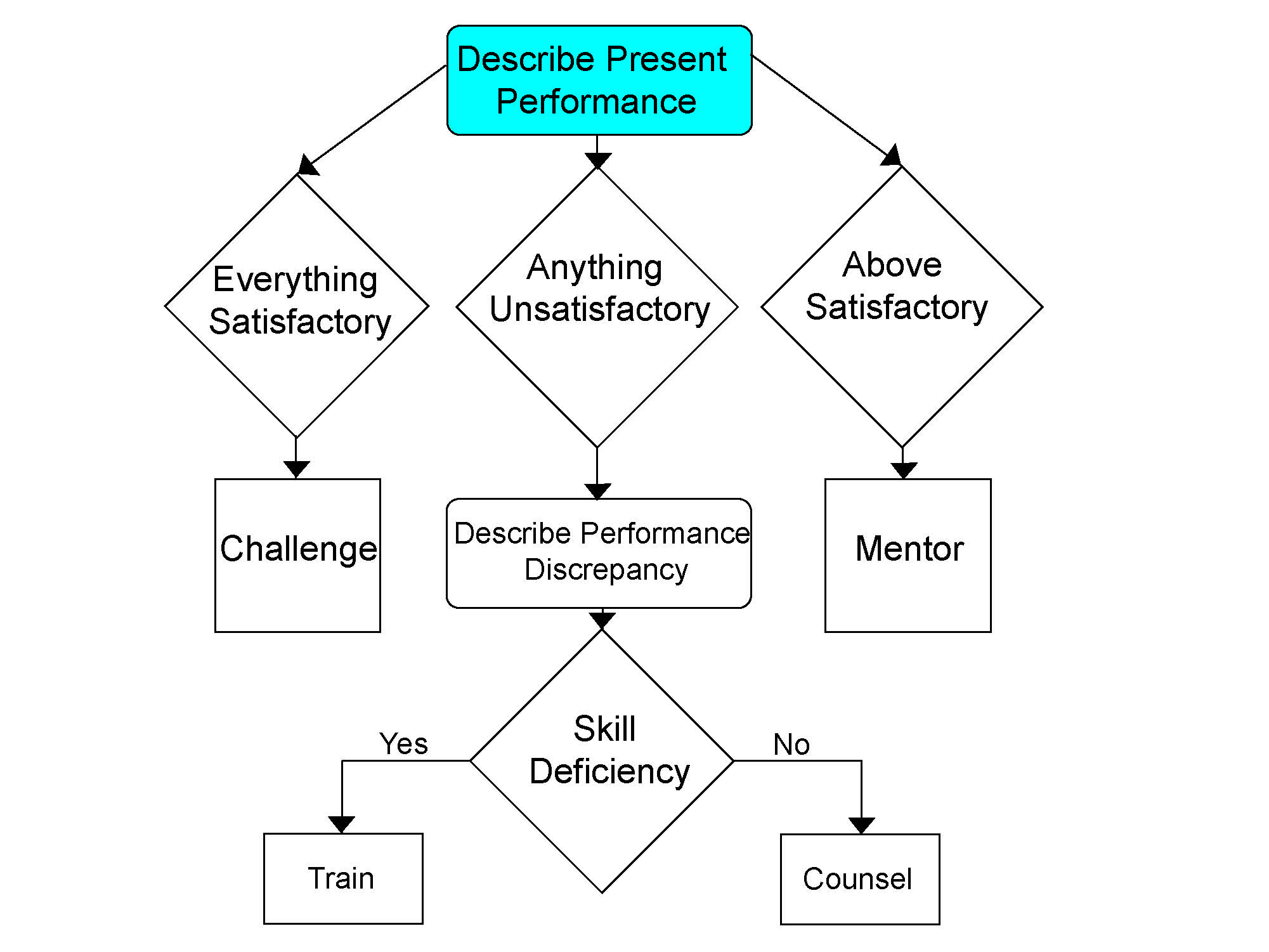 Slide C-55
Matching Technique to Performance (cont'd)
If performance is generally satisfactory, leader needs to challenge individual.
 Urge the individual to stretch.
 Encourage the individual to contribute more to the overall effectiveness of the unit.
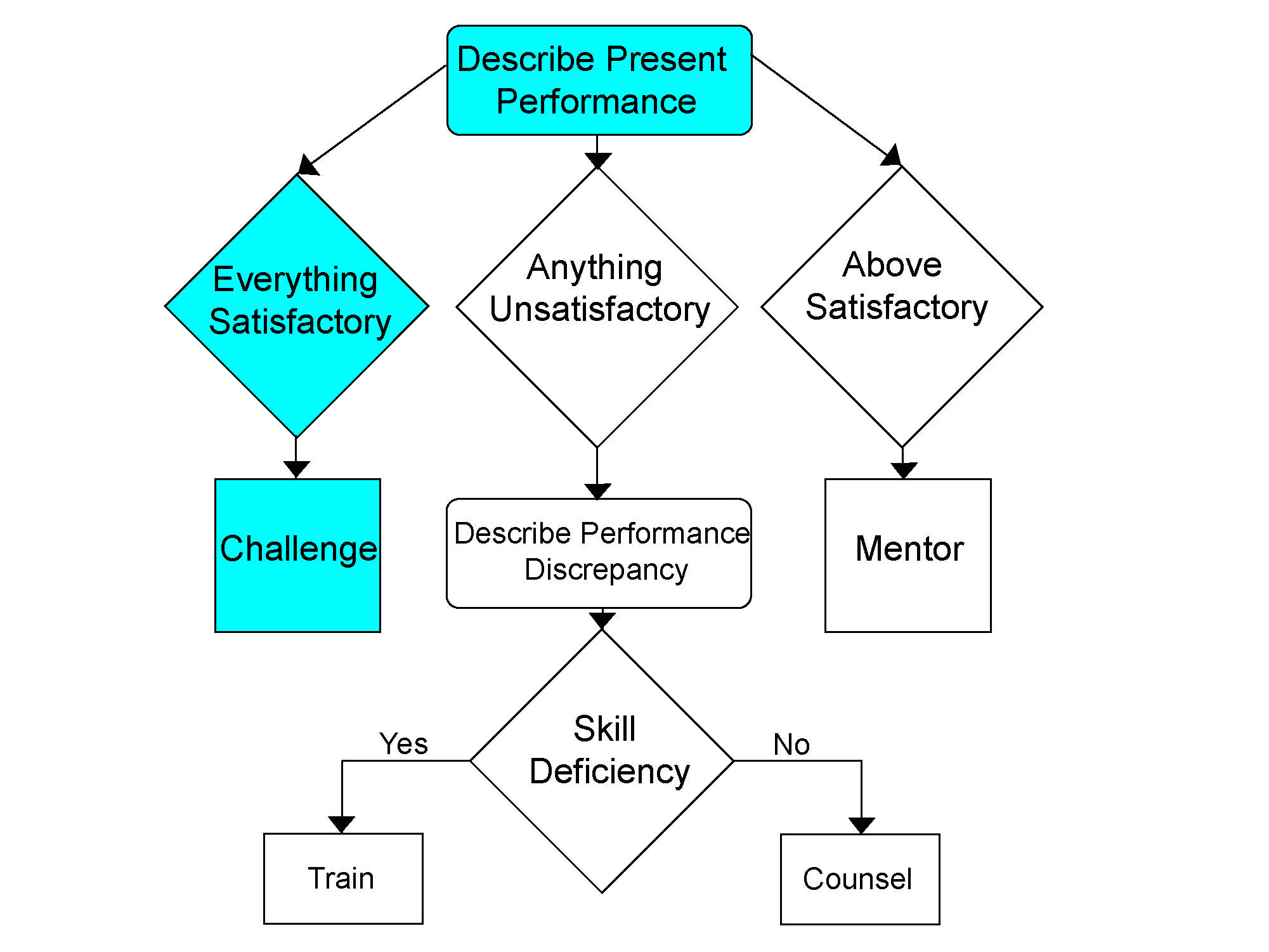 Slide C-56
Matching Technique to Performance (cont'd)
Is required performance above satisfactory?
 Do most skills/techniques exceed minimum standards? 
 Are work assignments generally completed with high quality and timeliness? 
 Are routine tasks completed without direct orders? 
 Does the individual frequently take the initiative?
 An above-satisfactory employee consistently excels in most areas of the job.
Slide C-57
Matching Technique to Performance (cont'd)
If performance is above satisfactory, leader needs to be a mentor to individual.
 Start preparing the individual for advancement. 
 Help the individual design a career development plan.
 Provide opportunities to assume leadership roles.
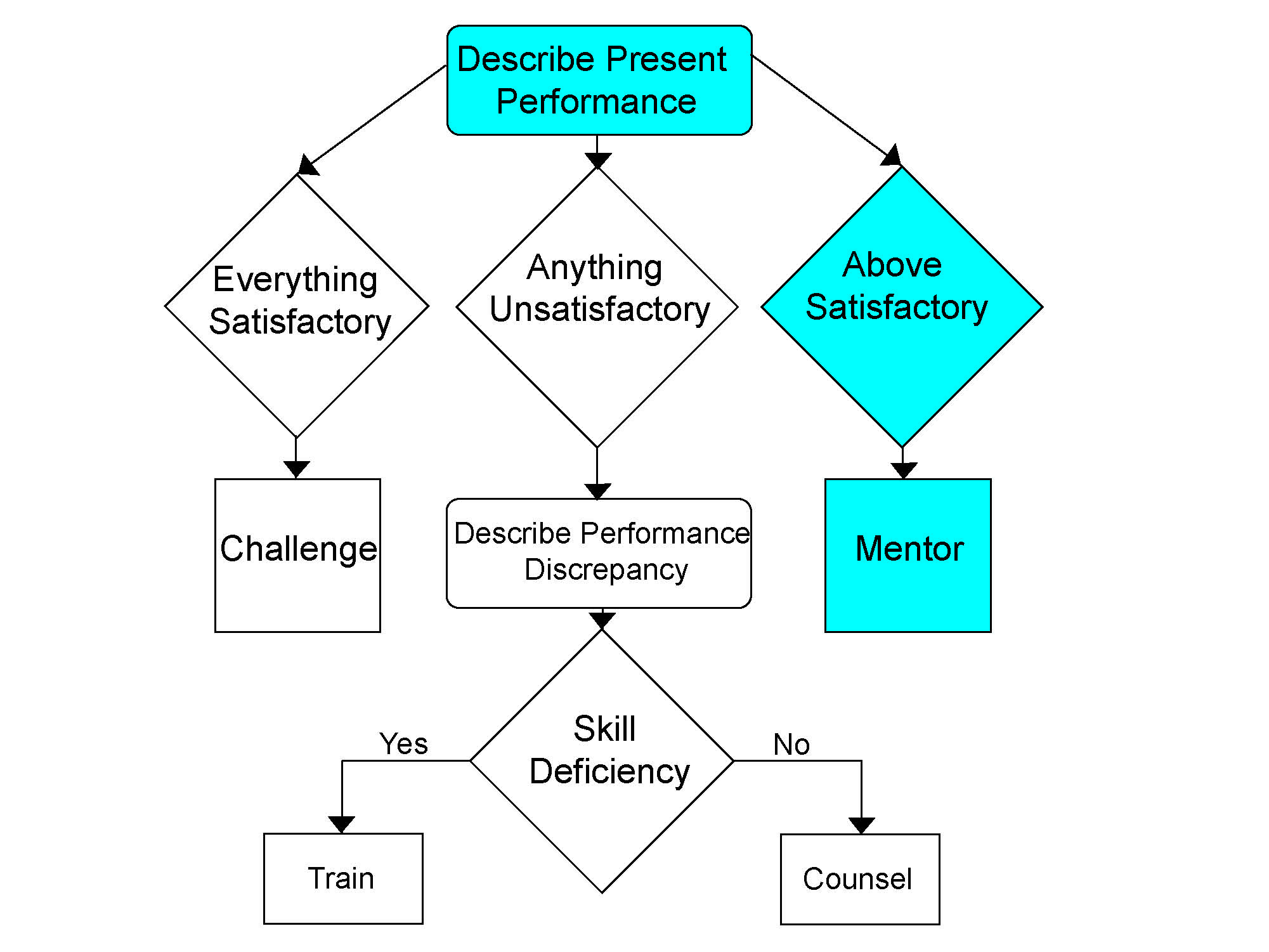 Slide C-58
Matching Technique to Performance (cont'd)
Is any required performance unsatisfactory?
 If yes, describe what's wrong in specific behavioral terms. 
 Determine whether problem is due to a skill deficiency or not.
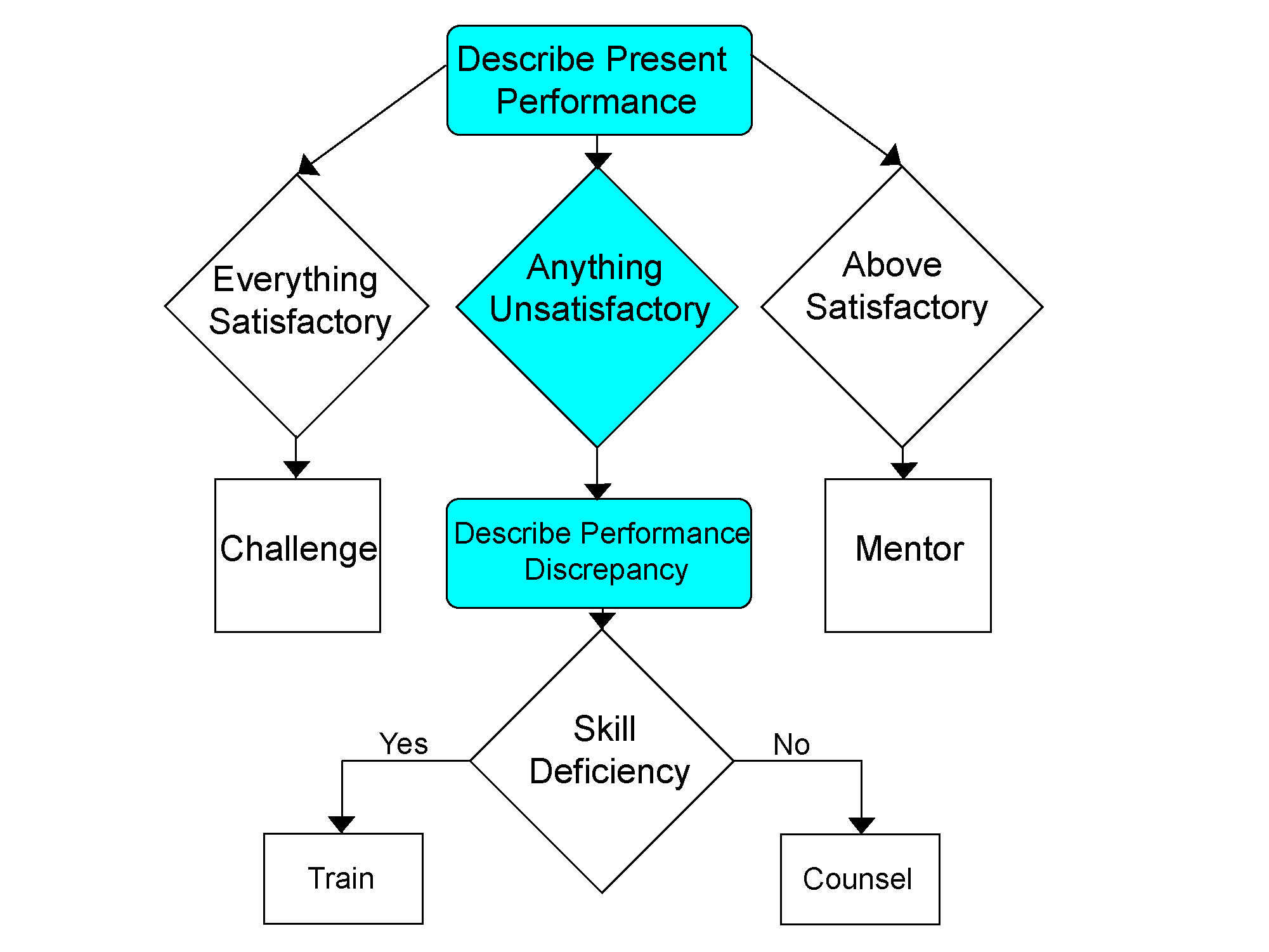 Slide C-59
Matching Technique to Performance (cont'd)
Unsatisfactory performance due to a skill deficiency will need training. 
Unsatisfactory performance not caused by skill deficiency will need counseling. 
If cause is unclear, select training option.
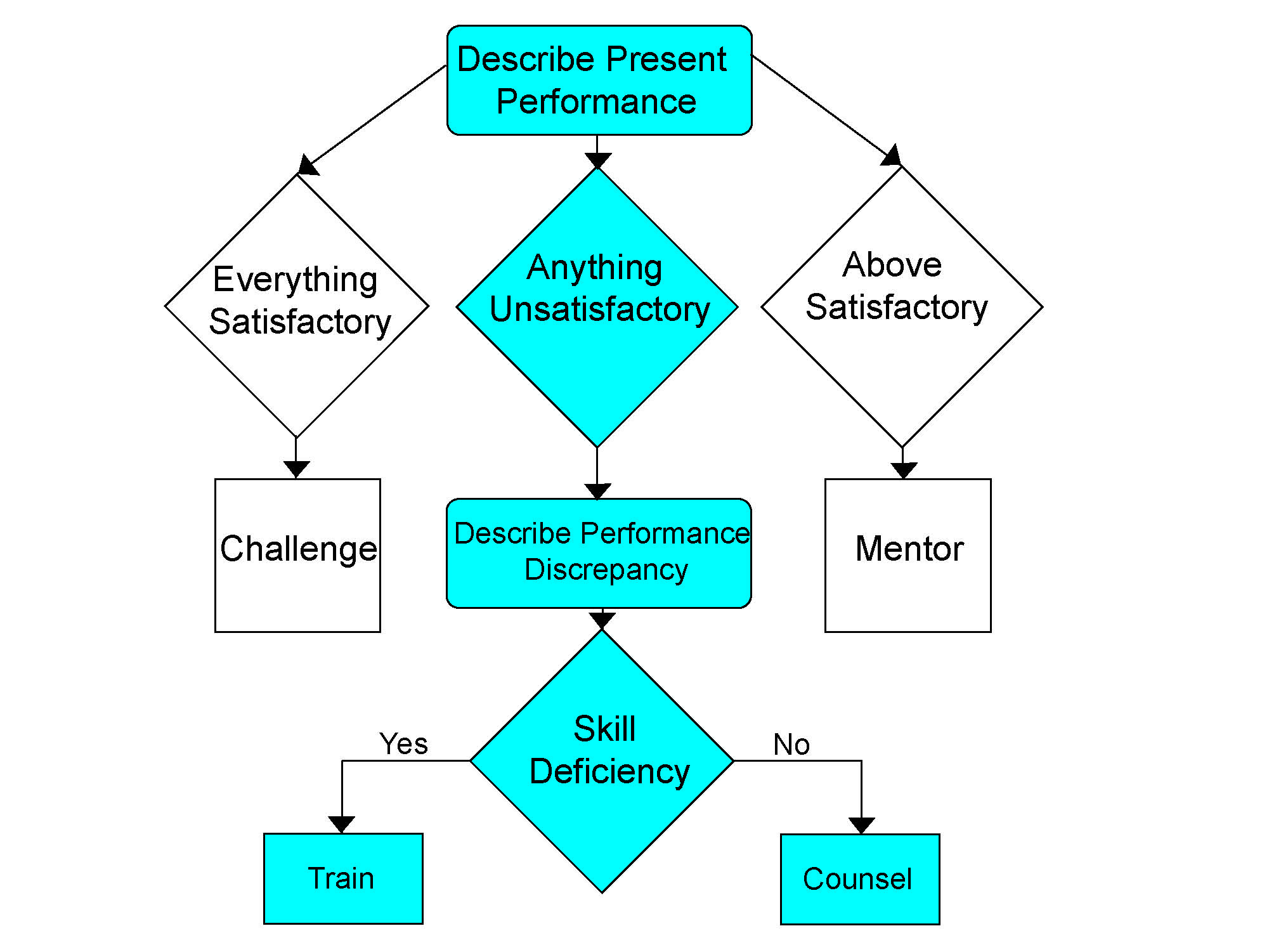 Slide C-60
Matching Technique to Performance (cont'd)
Analysis model is not something you do once a year.
Coaching is dynamic.
Continually monitor.
Use different techniques simultaneously.
Don't ignore performance problems, otherwise.
 It will get worse.
 You're liable.
 You're subject to disciplinary action.
 Subordinates think poor performance is OK.
Slide C-61
T
R
A
I
N
I
N
G
C
O
U
N
S
E
L
I
N
G
Adapted from The Training and Development Sourcebook
COACHING ANALYSIS MODEL #2
Slide C-62
T
R
A
I
N
I
N
G
Slide C-63
Matching Technique to Performance (cont'd)
Need to ask some questions:
Is it something the person used to know how to do but no longer does well?
 If not, formal training.
 It yes, move on.
Is the skill used very often?
 If not, practices/drills.
 If yes, provide feedback.
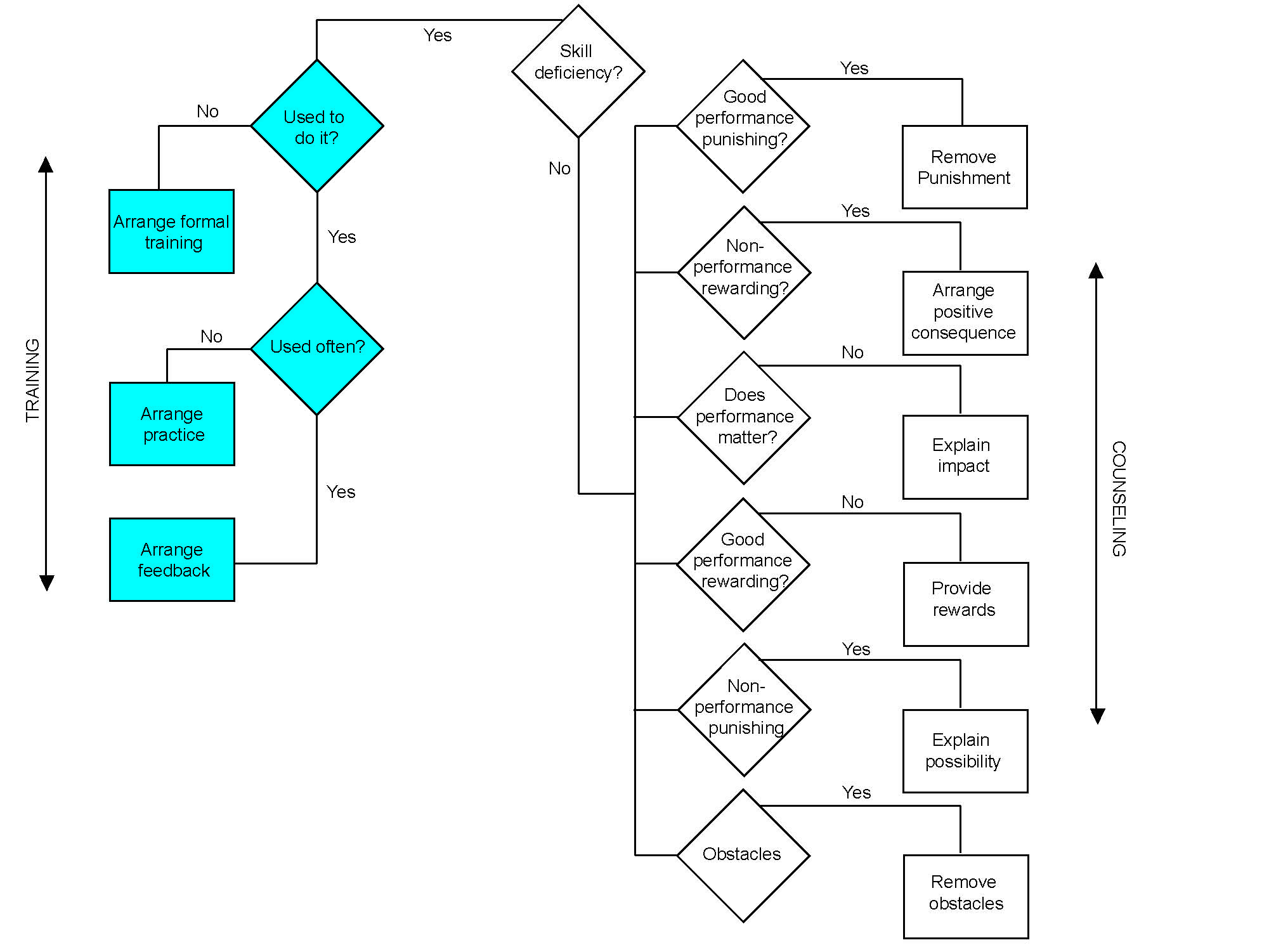 Slide C-64
C
O
U
N
S
E
L
I
N
G
Slide C-65
Matching Technique to Performance (cont'd)
Before counseling process, determine what is contributing to problem.
Answer all questions on model based on what you can observe.
Counseling style relies on face-to-face discussion.
In preparing, leader gathers as many facts as possible.
During counseling, subordinate adds additional information.
Slide C-66
Matching Technique to Performance (cont'd)
Is good performance punishing?
 If the subordinate performs well, does it lead to punishment?
 Example:  If the subordinate writes good reports is this assignment given more often?
 If this is the case, we need to remove any punishments for good performance.
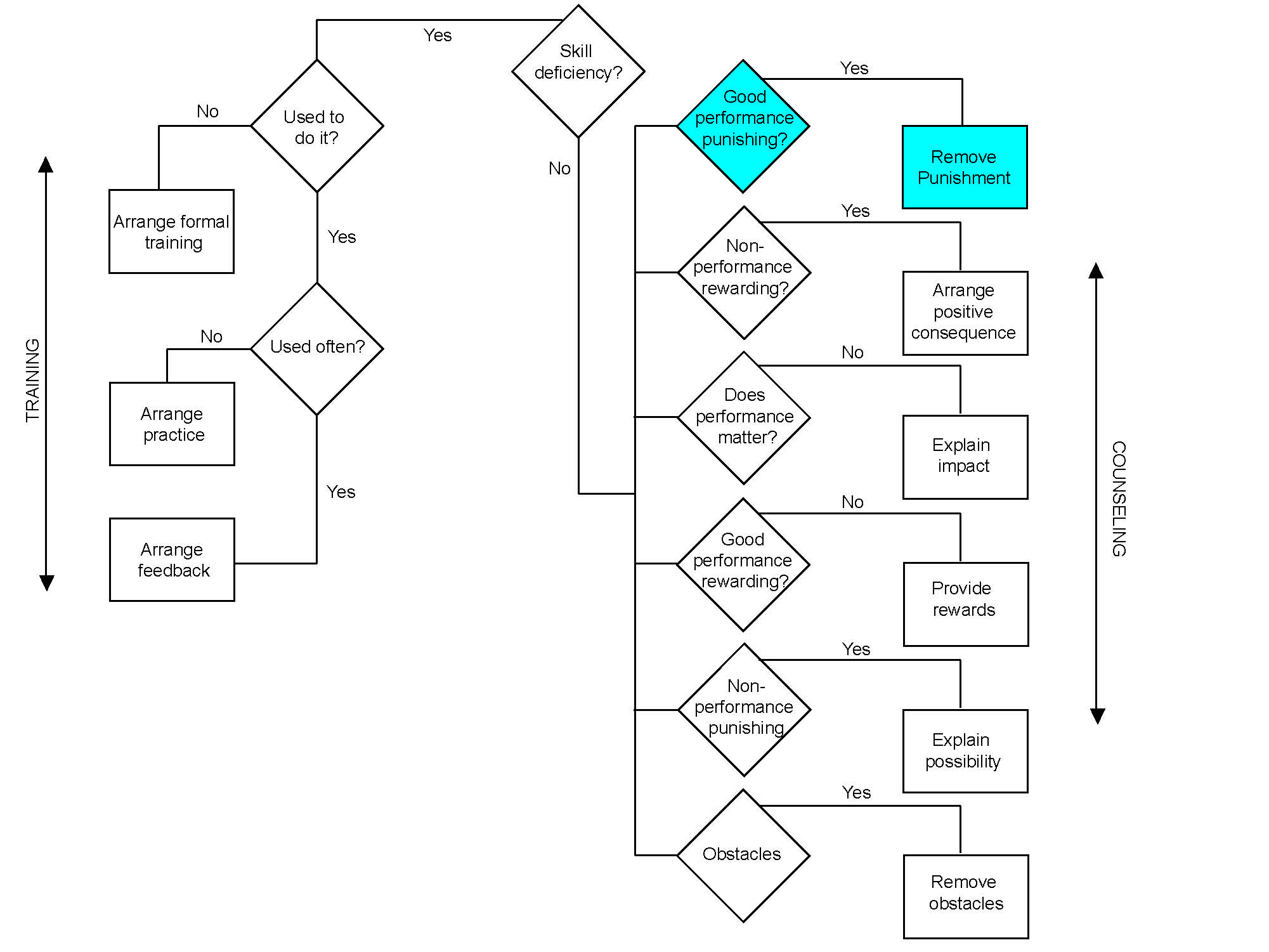 Slide C-67
Matching Technique to Performance (cont'd)
Is nonperformance rewarding?
 If the subordinate performs poorly, does it lead to a reward of some kind?
 If this is the case, we need to remove any rewards for poor performance.
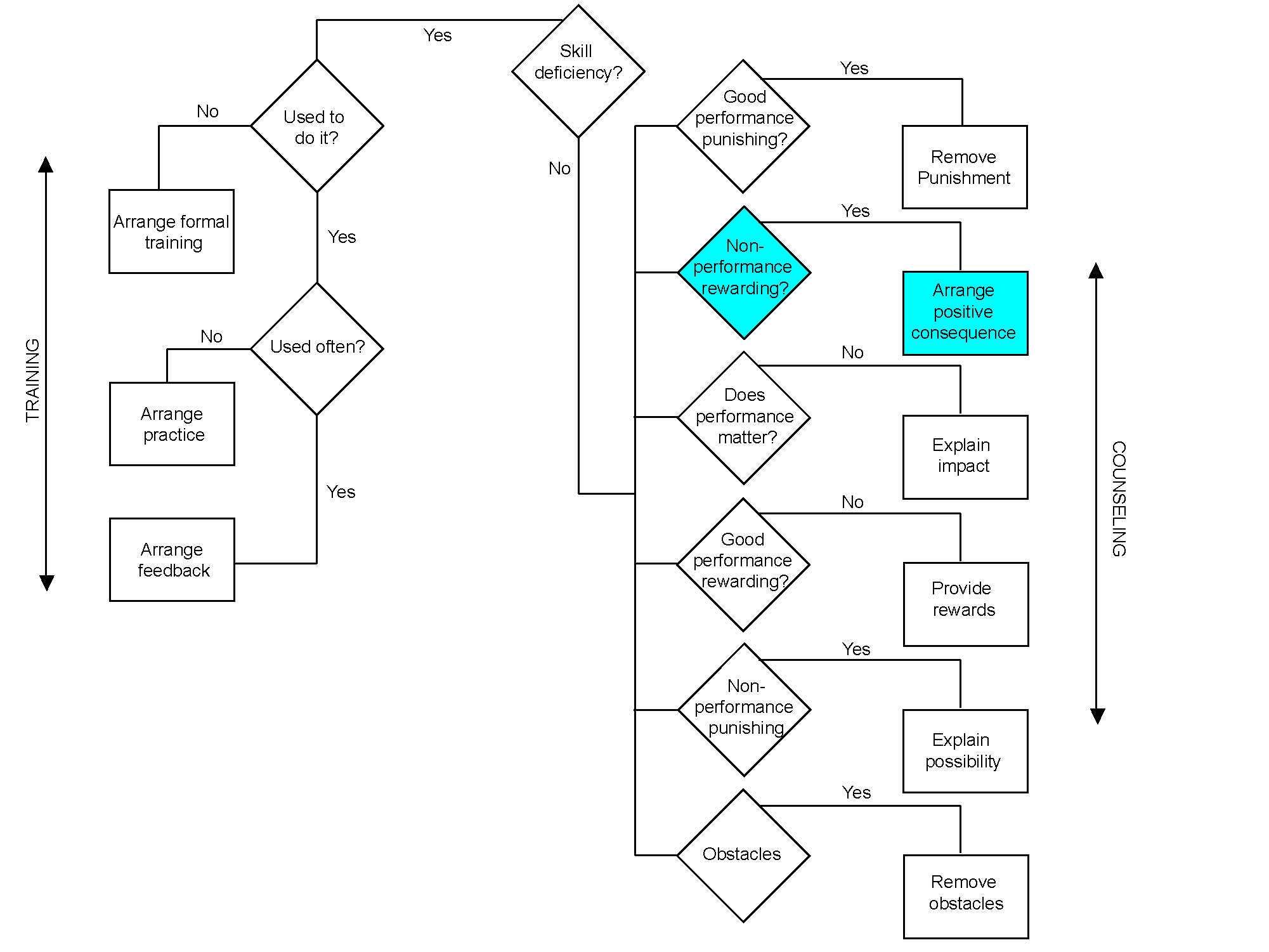 Slide C-68
Matching Technique to Performance (cont'd)
Does performance matter?
 Does the individual understand the impact of poor performance?
 If this is the case, we need to carefully explain how the poor performance is hurting the quality of service, other team members, etc.
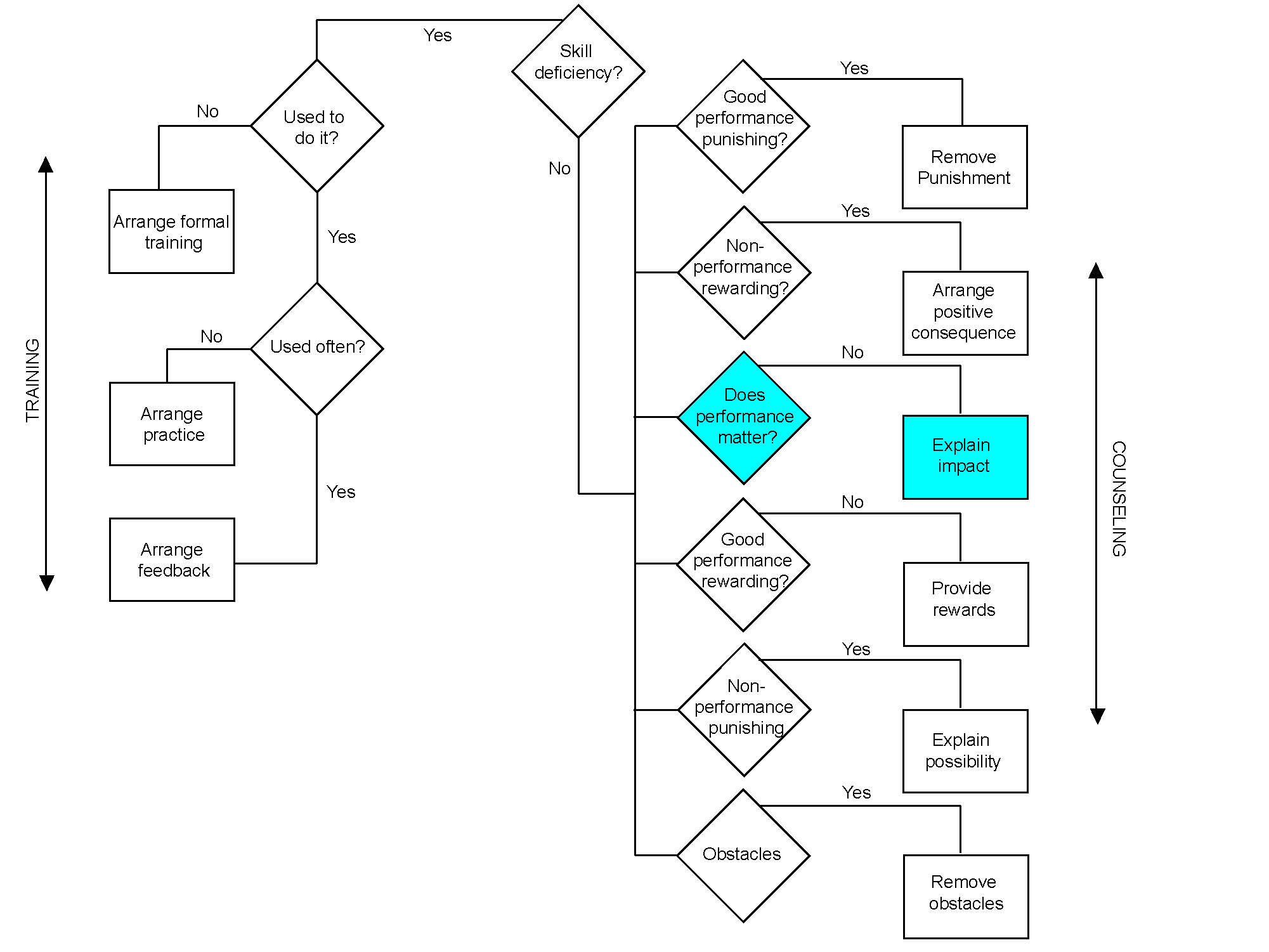 Slide C-69
Matching Technique to Performance (cont'd)
Is good performance rewarded?
 Does the individual see any reason to perform well?  Is good performance rewarded?
 If not, start providing meaningful recognition for good performance.
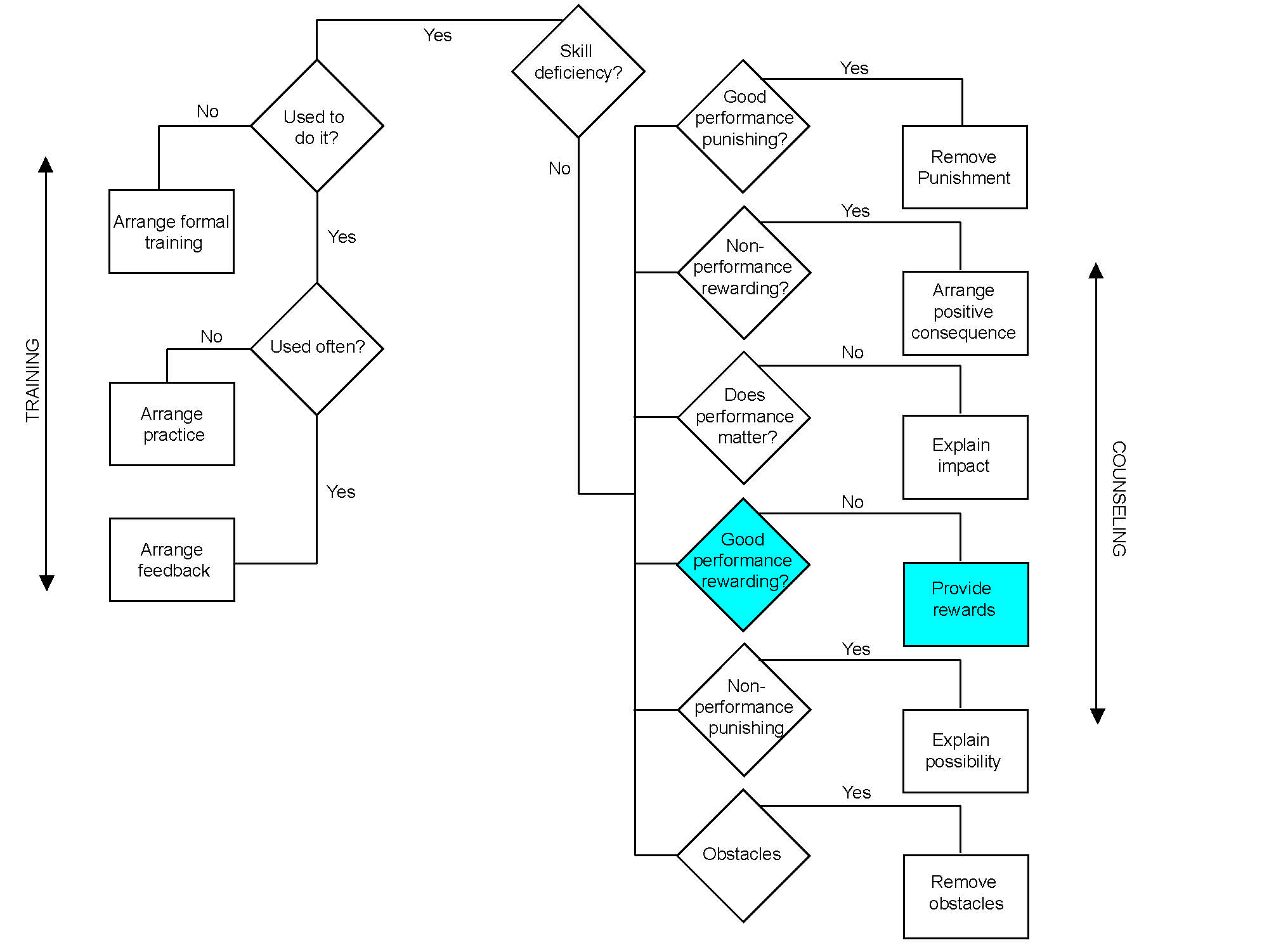 Slide C-70
Matching Technique to Performance (cont'd)
Is nonperformance punished?
 Does the individual see any reason to avoid poor performance?  Are there any punishments in place for continued poor performance?
 Make sure the individual understands refusing to allow you to help it will lead to formal discipline.
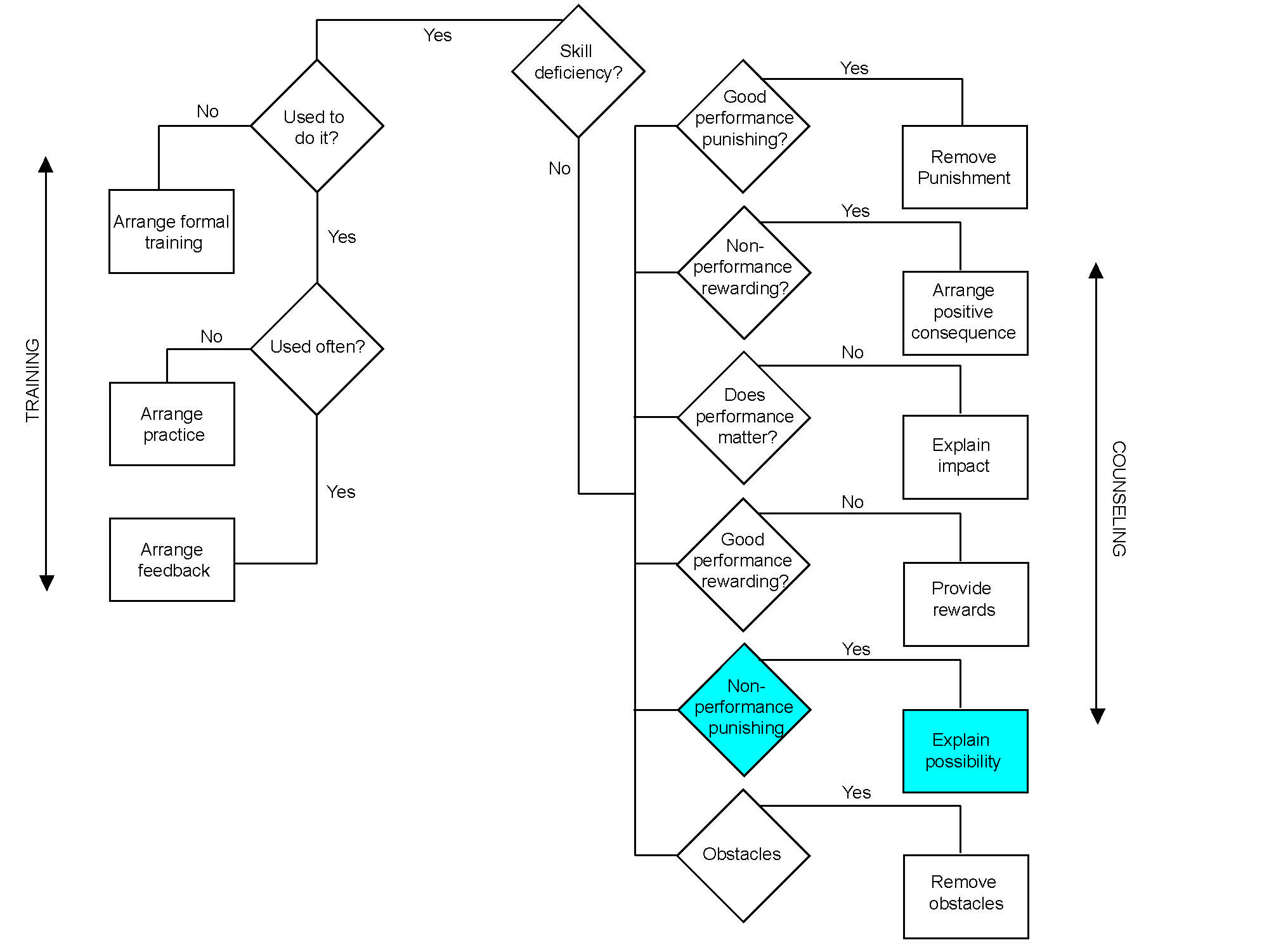 Slide C-71
Matching Technique to Performance (cont'd)
Are there obstacles to performing?
 Are there factors which prevent the individual from performing?
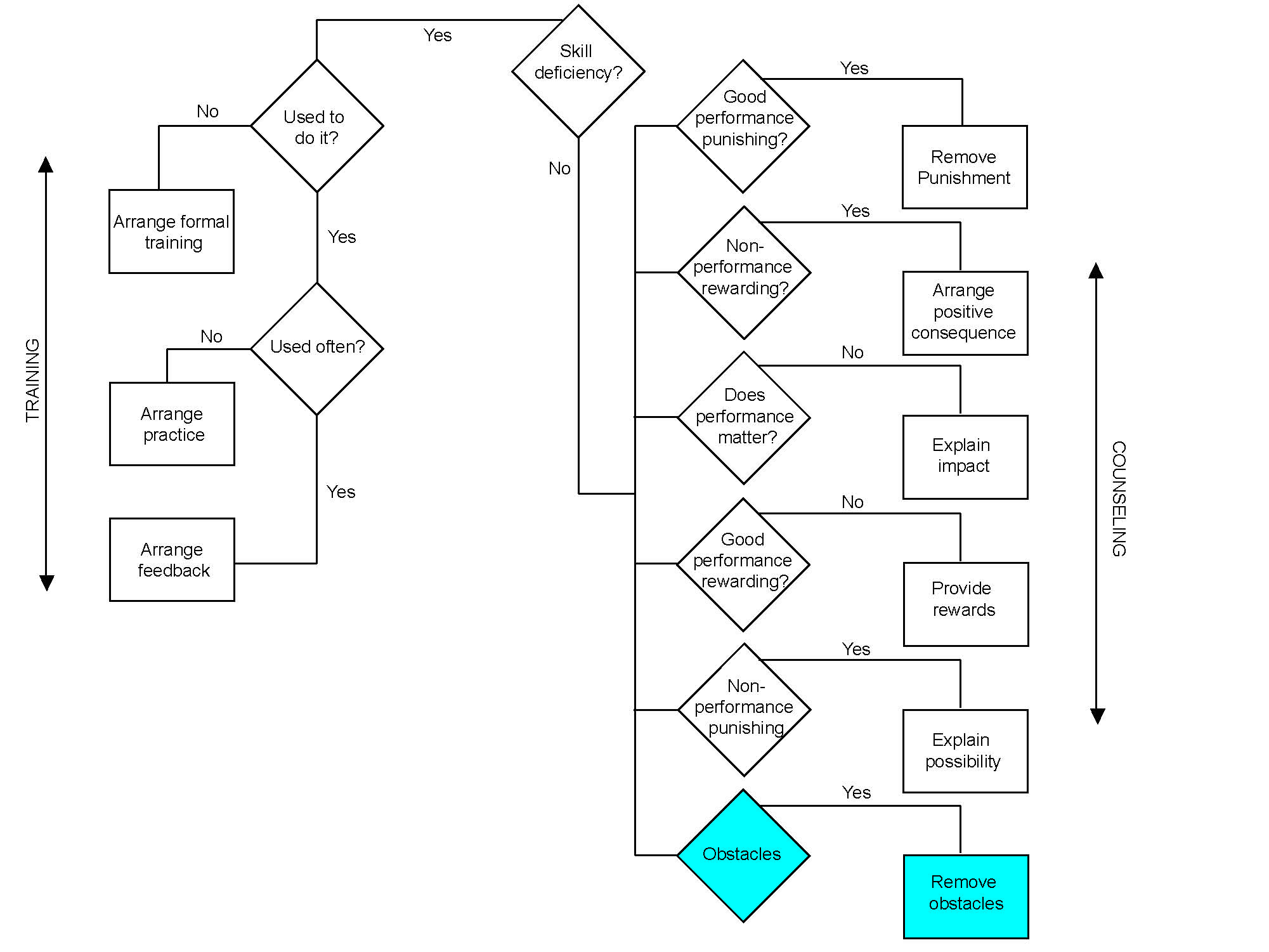 Slide C-72
Activity C.3Matching Coaching Techniques to Subordinate Performance
Slide C-73
Summary
Effective leaders have many of the same characteristics as effective coaches:
 Vision
 Self-confidence
 Humility
 Confidence in others
 Flexibility
Slide C-74
summary (cont'd)
"Coaching involves praise and recognition (for each individual).  But it also requires helping the individual/team withstand tough times and inevitable setbacks, maintaining momentum and building small successes into a solid track record." 
				(Peters and Austin)
Slide C-75